fašiangy
Jana Svačeková
Vanessa Paušurová
Martina Dovičinová
Fašiangy
symbol veselosti, zábavy, hodovania 
 
 obdobie od Troch kráľov až do polnoci pred škaredou – Popolcovou stredou

 potom nasleduje 40 dňový pôst až do Veľkého piatku

 je to prechodné obdobie medzi zimou a jarou
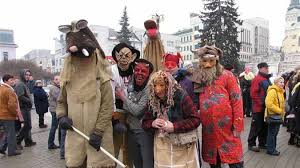 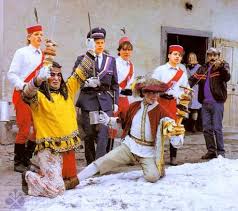 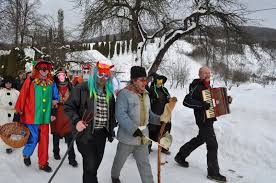 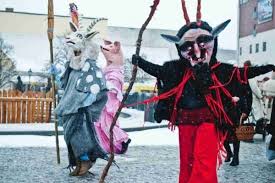 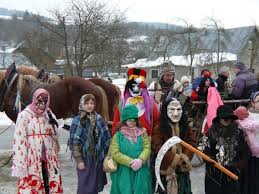 Fašiangové tradície a zvyky
na tučný štvrtok má každý veľa jesť a piť, aby bol po celý rok silný
na fašiangový pondelok, keď sa konal tzv. ’’mužský bál” kam smeli len ženatí a vydaté, sedliak vyhadzoval pri tanci sečku vysoko, aby sa mu na poli urodil vysoký ľan a ovos
na fašiangový utorok sa sliepkam sypalo zrno do kruhu z reťaze, aby nezablúdili a nezanášali
ženy nesmeli šiť, aby sliepky dobre niesli
Fašiangom končil tanec. Tancovať sa smelo až zase v máji pri stavaní a vaľaní májov a potom až neskoro cez jesenné obdobie 
pochovávanie basy
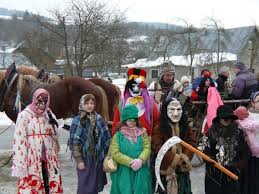 Fašiangy v meste
robili ich remeselnícke cechy
  konali sa zábavy, ktorých hlavnými organizátormi boli tovariši
väčšinou sa konali v dome majstra
v Kežmarku bolo typické kúpanie v studenej a potom teplej vode, nosenie na žrdi atď.
mlynári behali na chodúľoch, debnári krútili nad hlavami obručami a podobne
remeselnícke fašiangové zvyky zanikli pred 1. svetovou vojnou
Fašiangy na dedine
oslavy fašiangov sa regionálne líšili, aj keď sa vyskytovali aj spoločné črty
mládenci najprv týždeň pred zábavou chodili po dedine a pozývali dievčatá, ale aj starších na zábavu
pri tejto obchôdzke nezabudli zozbierať vajíčka a slaninu
v Honte bolo zvykom robiť pálenku
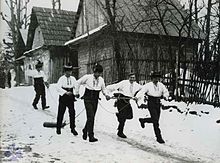 Typické fašiangové jedlá
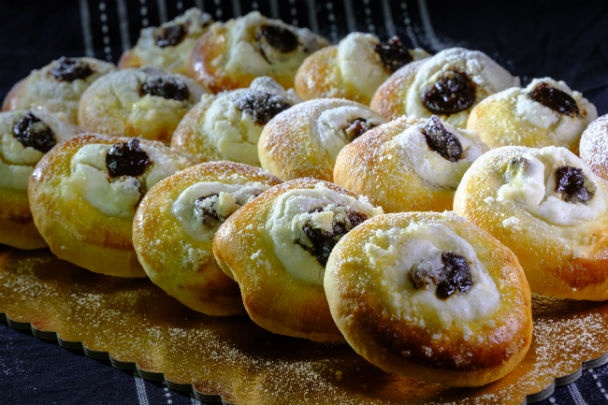 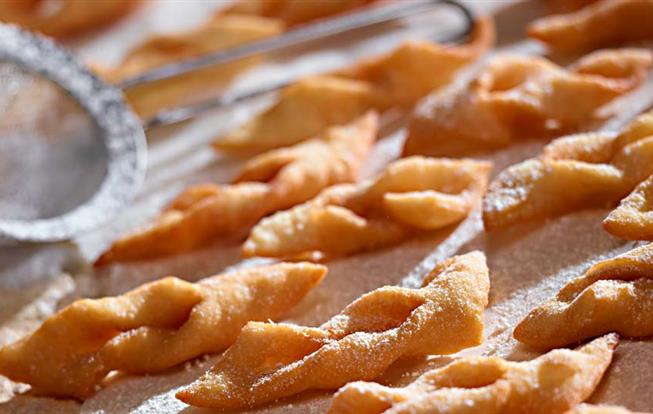 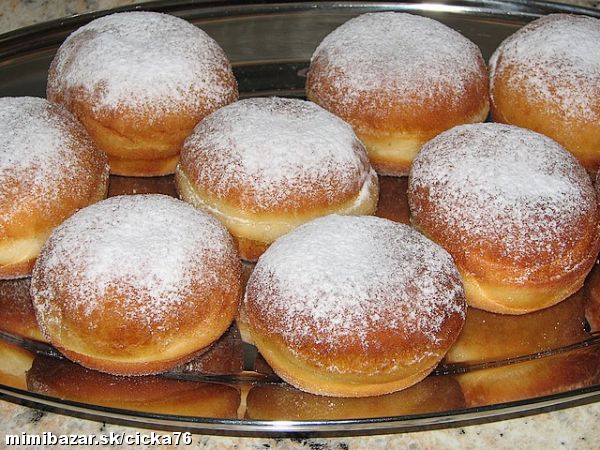 Zdroje
https://www.moneo.sk/clanky/detail/fasiangy/
https://sk.wikipedia.org/wiki/Fa%C5%A1iangy
https://www.rodinka.sk/vazne-veci/tradicie/masky-sisky-zabavy-alebo-o-com-su-fasiangy/
https://slovenske-zvyky.webnode.sk/kalendar-akcii/zima/fasiangy/
Ďakujeme za pozornosť
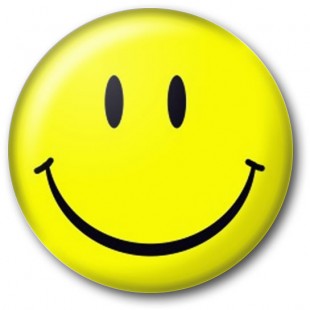